Simple sentences and noun classes cont’d
As said earlier, in Luganda, the noun- verb (subject- predicate) sentences are greatly supported by pronouns and these are based on the noun classes
Singular                                   Plural
Liiso      - Eye               Maaso     -Eyes
Linnyo     -Tooth               Mannyo    -Teeth
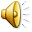 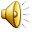 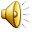 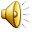 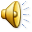 Note that the noun prefix in singular in some cases infuses with the noun root and gets lost only to be replaced by another consonant of the noun root making the root begin with double consonants which make a strong sound at the beginning of the noun.
Examples:
Li + somero
Li somero= ssomero
Ssomero     -School        Masomero    - Schools
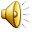 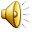 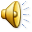 Li + kubo
Li kubo = kkubo
Kkubo      - Path                            Makubo      - Paths

Li + paapaali
Lipaapaali= ppaapaali
Ppaapaali     - pawpaw   Mapaapaali    - Pawpaws

Li + fumu
Lifumu= ffumu
Ffumu     - Spear                  Mafumu   - Spears
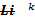 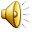 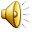 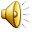 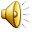 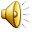 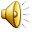 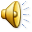 Simple sentences with Li- Ma nouns
When constructing simple sentences  with nouns in Li- Ma, the noun prefix is represented by ‘li’ in singular and ‘ga’  in plural. (Note that ‘l’ becomes ‘r’ when  written next to ‘e’ or ‘I’.
Examples
Eriiso liraba.                       The eye sees.
 Amaaso galaba.                The eyes see.
Erinnyo linnuma.               The tooth is paining me.
Amannyo gannuma.          The teeth are paining me.
Effumu ligudde.                  The spear has fallen.
Amafumu gagudde.            The spears have fallen.
Eppaapaali liwooma.           A pawpaw is sweet .
Amapaapaali gawooma.         Pawpaws are sweet.
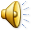 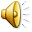 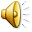 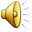 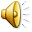 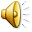 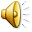 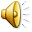 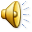 Ki- Bi nouns
These are nouns which take prefix ‘ki’ in singular and prefix ‘bi’ in plural.
Examples
Singular                                        Plural
Kibbo     Basket                           Bibbo    Baskets
Kitabo      Book                           Bitabo      Books
Kisaanyi     Caterpillar           Bisaanyi   Caterpillars
Kifaananyi    Photograph/picture    Bifaananyi  Photographs/pictures 
Kibira      Forest                         Bibira     Forests
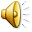 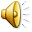 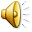 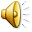 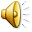 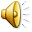 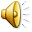 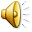 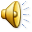 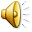 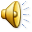 Simple sentences with Ki- Bi nouns
Ekitabo kigudde.     The book has fallen.               
Ebitabo bigudde.      The books have fallen.
Ekisaanyi kifudde.     The caterpillar has died         
Ebisaanyi bifudde.    The caterpillars have died.
Ekibbo kiwedde.      The basket is finished.          
Ebibbo biwedde.     The baskets are finished.
Ekibumba kiyidde.   The liver is cooked.          
Ebibumba biyidde.   The livers are cooked.
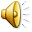 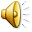 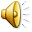 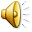 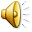 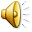 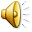 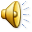 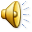